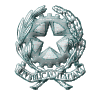 Ministero dell’Istruzione, dell’ Università e della Ricerca
Ufficio Scolastico Regionale per la Campania
DIREZIONE  GENERALE
Ufficio III
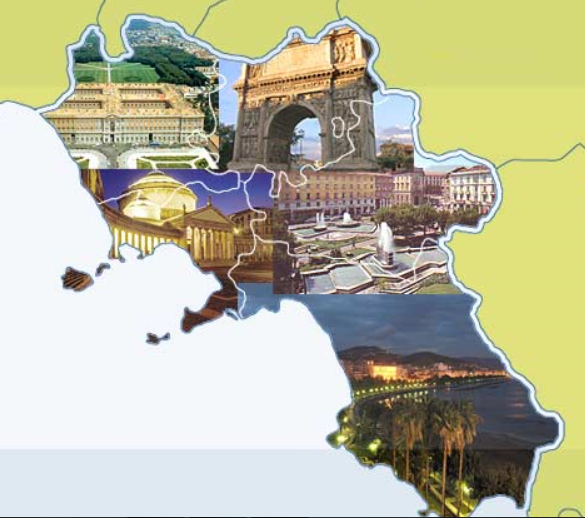 a cura di
Anna Maria Di Nocera
Dirigente Scolastico
Referente regionale 
formazione docenti neoassunti
DISPOSITIVI  DIGITALI E  STRUMENTI DIDATTICI
Formazione docenti neoassunti
a.s. 2017/2018
CONTENUTI
Il nuovo Bilancio delle competenze iniziali

Il Patto per lo sviluppo professionale

Il Bilancio finale delle competenze

Il Bilancio sui bisogni formativi futuri

Il Curriculum formativo

Il Portfolio digitale sperimentale

Materiali operativi esemplificativi
2
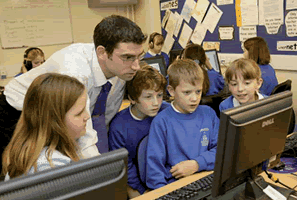 Il nuovo Bilancio delle  competenze iniziali
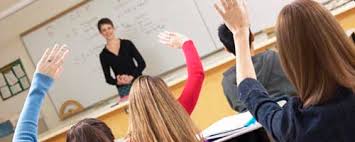 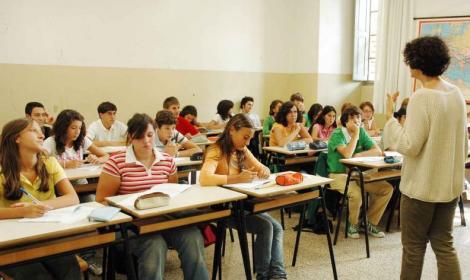 3
Novità dell’ambiente
neoassunti.indire.it/2018,
Il lessico del Bilancio delle competenze iniziali è stato rivisitato e modificato, adeguandolo al vocabolario scolastico. 
Le domande guida esplicitano quanto richiamato dal descrittore e aiutano il docente a comprendere le possibili situazioni caratterizzanti la competenza e a posizionarsi rispetto ad esse.
Bilancio di competenze, bisogni formativi e obiettivi della formazione
effettuare una riflessione puntuale sulle esperienze realizzate in ambito culturale e professionale;
Il bilancio delle competenze iniziali è  redatto in forma di autovalutazione dagli insegnanti in periodo di formazione e di prova, con la collaborazione del docente tutor  in qualità di “facilitatore”.
 Attraverso il bilancio delle competenze, il docente deve:
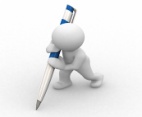 far emergere la percezione dell’autoefficacia rispetto ad alcune complesse funzioni che è chiamato a svolgere.
Tale  strumento si propone di:
6
IL BILANCIO DELLE COMPETENZE IN…….
QUATTRO PASSI
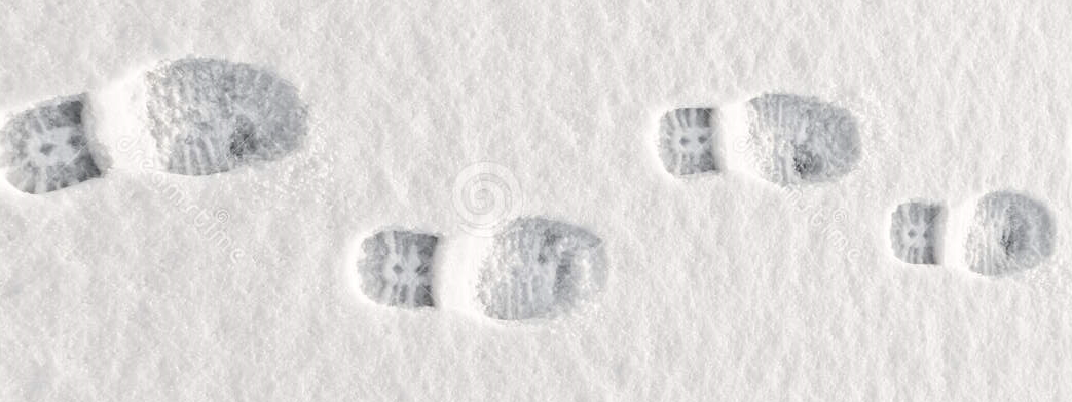 7
1° PASSO
Il docente esamina 
le Aree e i descrittori di competenza
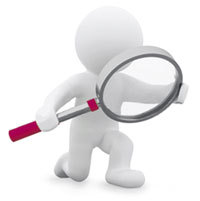 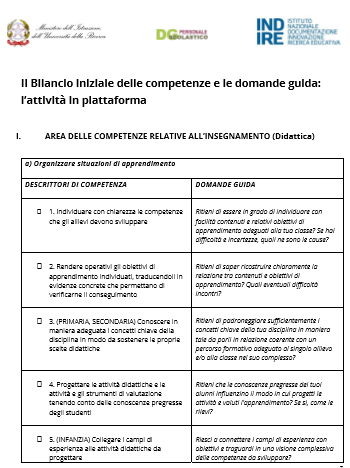 8
Il Bilancio iniziale delle competenze risulta articolato in tre AREE tematiche, ricavabili dall’art. 4 del D.M. n. 850/2015, di seguito indicate:
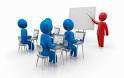 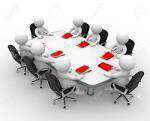 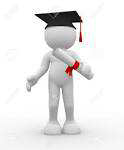 [Speaker Notes: che rappresentano le dimensioni “generative” delle diverse competenze che il docente interpreta ed
esprime nell’esercizio quotidiano della sua professione.
Ciascuna area si articola in alcuni Ambiti di competenza, a loro volta scanditi in Indicatori derivati
dalla letteratura nazionale ed internazionale, opportunamente adattati per il contesto del nostro
Paese, alla luce del quadro normativo vigente.]
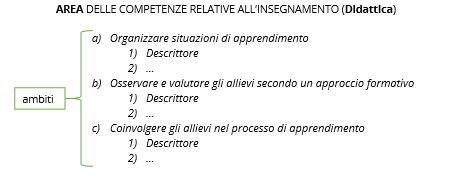 OGNI AREA E’ SUDDIVISA IN AMBITI.
PER CIASCUN AMBITO  E’ RIPORTATO UN GRUPPO DI  DESCRITTORI DI COMPETENZA
UNA PARTE E’ RIFERITA A 4 TIPOLOGIE DI DOCENTI:
1. scuola dell’infanzia
2. scuola primaria
3. scuola secondaria
4. sostegno
DOVE NON DIVERSAMENTE SPECIFICATO I DECRITTORI SONO RIVOLTI A TUTTI I DOCENTI
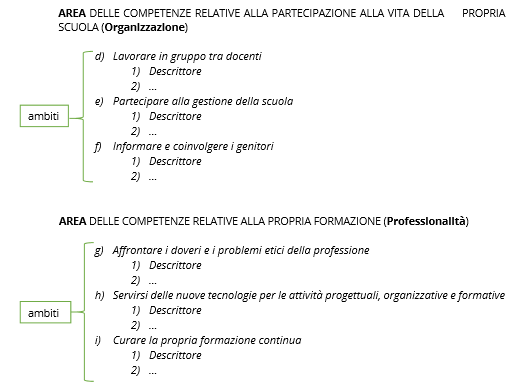 2° PASSO
Il docente sceglie gli indicatori su cui avviare la propria riflessione
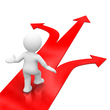 11
Il docente individua da uno a tre descrittori di competenza 2/3 indicatori, scegliendoli tra quelli trasversali e quelli specifici relativi al suo “ruolo”.
12
3° PASSO
Il docente si posiziona rispetto agli indicatori
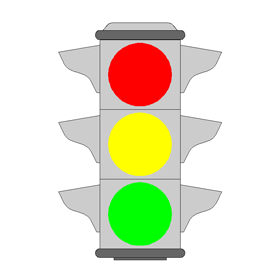 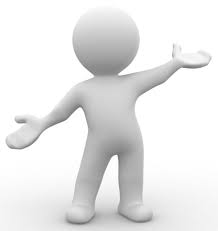 13
Partendo dalle esperienze maturate, il docente si colloca.  
Per selezionare i descrittori di competenze possono essere utilizzati i seguenti 3 criteri:  
1. competenze non possedute che però si ritengono importanti e si vorrebbero acquisire in maniera sistematica;
2. competenze acquisite in parte e che si vorrebbero rafforzare/approfondire;
3. competenze che si ritiene di possedere a un livello adeguato o nelle quali ci si percepisce come esperti.
14
4° PASSO
Il docente redige il bilancio
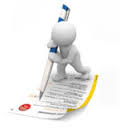 15
Il docente, con l’aiuto delle domande – guida, elabora un testo discorsivo di massimo 2.000 battute, per ogni descrittore di competenza prescelto, motivando
1. le ragioni di tale scelta
2. il livello di competenza percepito
Le competenze, da potenziare o da costruire, vanno indicate in maniera chiara.
È necessario, infatti, “intercettarle” con precisione al fine di redigere il successivo Patto per lo sviluppo professionale del docente.
16
Il PATTO PER LO SVILUPPO PROFESSIONALE
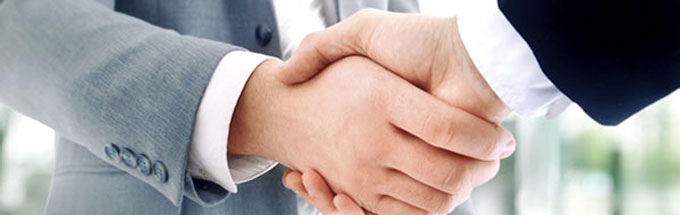 17
Cosa dice la norma
“Il Dirigente Scolastico e il docente neo-assunto, sulla base del bilancio delle competenze, sentito il docente tutor e tenuto conto dei bisogni della scuola, stabiliscono, con un apposito patto per lo sviluppo professionale, gli obiettivi di sviluppo delle competenze di natura culturale, disciplinare, didattico-metodologica e relazionale, da raggiungere attraverso le attività formative di cui all’articolo 6*  e la partecipazione ad attività formative attivate dall’istituzione scolastica o da reti di scuole, nonché l’utilizzo eventuale delle risorse della Carta di cui all’articolo 1, comma 121, della Legge”. (art. 5, comma 3. D.M. n. 850/2015).

*(periodo di formazione)
18
Come individuare le competenze  oggetto del patto formativo
Non necessariamente tutte le competenze indicate nel bilancio iniziale devono essere oggetto del Patto per lo sviluppo professionale. 
Tra le competenze indicate nel bilancio iniziale è opportuno individuare quelle che possano essere  potenziate
 a medio termine (entro la conclusione dell’anno scolastico); 
 mediante attività di formazione in servizio.
19
Gli impegni delle parti
Il patto, formalizza e vincola gli impegni delle due parti:
Il docente si impegna a
frequentare le attività formative destinate ai docenti in anno di formazione e prova;
 partecipare alle iniziative attivate dall’istituzione scolastica di servizio o dalle reti di scuole cui essa aderisce, finalizzate allo sviluppo professionale e al rafforzamento delle proprie competenze didattiche, anche eventualmente utilizzando le risorse ricevute con la card della formazione a.s. 2016/2017.
20
Gli impegni delle parti
Il Dirigente Scolastico si impegna  a:
 informare il docente neo-assunto circa le caratteristiche salienti del percorso formativo, gli obblighi di servizio e professionali, connessi al periodo di prova, le modalità di svolgimento e di valutazione;
autorizzare la partecipazione ad attività formative coerenti con le competenze indicate nel documento e a fornire le informazioni in suo possesso circa iniziative interne o esterne di formazione.
21
Il  Bilancio finale delle competenze
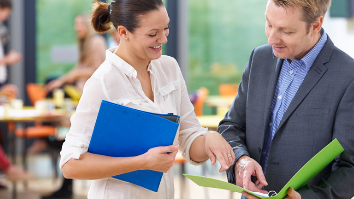 22
Il Bilancio finale delle competenze è stato fortemente destrutturato e reso “aperto” rispetto alla precedente annualità.
È costruito sulla base  del modello di quello iniziale, con la differenza che si ferma a livello degli ambiti, senza dettagliare i singoli descrittori di competenza, per offrire la massima autonomia di espressione rispetto al raggiungimento del progresso professionale.
Il Bilancio finale consente una riflessione ex-post su quanto sperimentato durante l’anno di prova e del modo in cui le attività formative e professionali condotte hanno inciso sulle proprie competenze.
Il  Bilancio sui bisogni formativi futuri
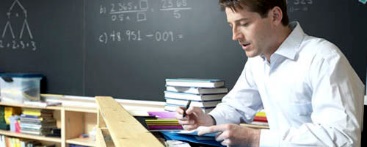 24
Il docente neoassunto, attraverso questo strumento, può esprimersi sui BISOGNI FORMATIVI FUTURI, posizionandosi riguardo alla formazione in servizio per il prossimo triennio  e  indicando  le “priorità” oggetto di interesse.
I Bisogni formativi per lo sviluppo futuro sono stati ripensati per consentire una mappatura coerente con le priorità del Piano Nazionale di Formazione.
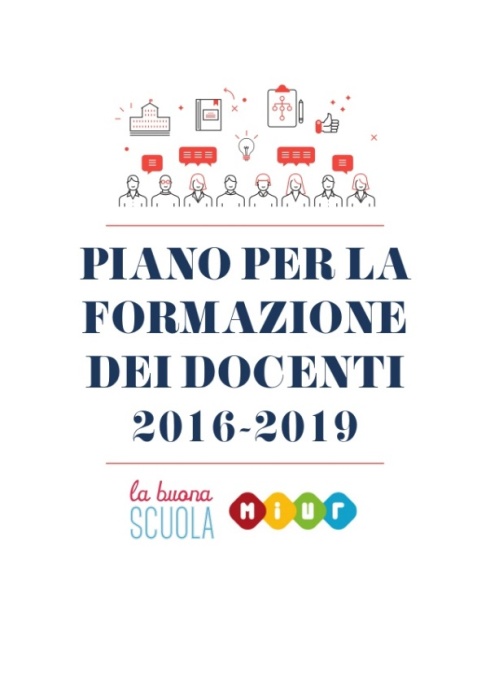 Il Curriculum professionale
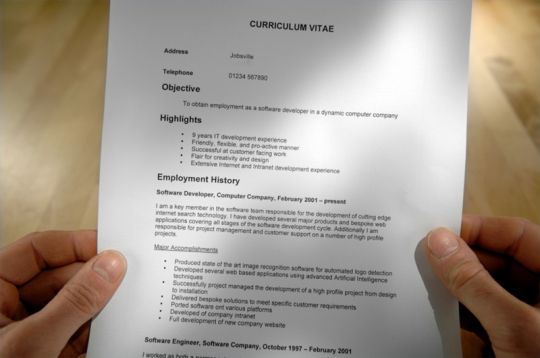 26
Finalità
Non si tratta di un tradizionale curriculum vitae e lo scopo non è quello di riportare tutti i titoli e le esperienze professionali svolte. 
Il Curriculum formativo ricostruisce una parte della storia professionale e formativa, quella parte che si ritiene abbia maggiormente contribuito allo sviluppo della  funzione docente.
Esso, infatti, può includere un numero massimo di 5 esperienze formative e/o professionali  (eventi formativi, ricerche e innovazioni, partecipazione a gruppi di lavoro, attività connesse alla realizzazione di progetti, ecc…)
un collegamento logico e funzionale con i laboratori formativi
Il Portfolio formativo digitale
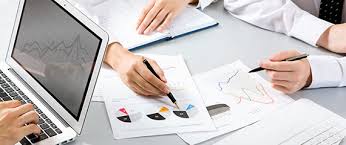 28
Finalità
Il documento:
ricostruisce la biografia del docente in forma «riflessiva»; 
evidenzia la “professionalità in contesto”, attraverso la documentazione di come si organizza il lavoro in classe, come lo si progetta, lo si gestisce, lo si valuta;
è consegnato al DS della scuola di servizio in quanto costituisce il punto di partenza del colloquio dinanzi al Comitato di valutazione.
Articolazione del portfolio
Il portfolio   comprende:
la descrizione del curriculum  professionale  del docente;
l’elaborazione bilancio delle competenze iniziali;
la documentazione di  fasi significative dell’esperienza didattica;
la realizzazione di un bilancio finale delle competenze;
la previsione di un piano di sviluppo professionale.
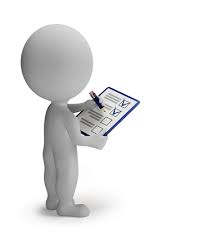 30
Gli strumenti didattici a supporto
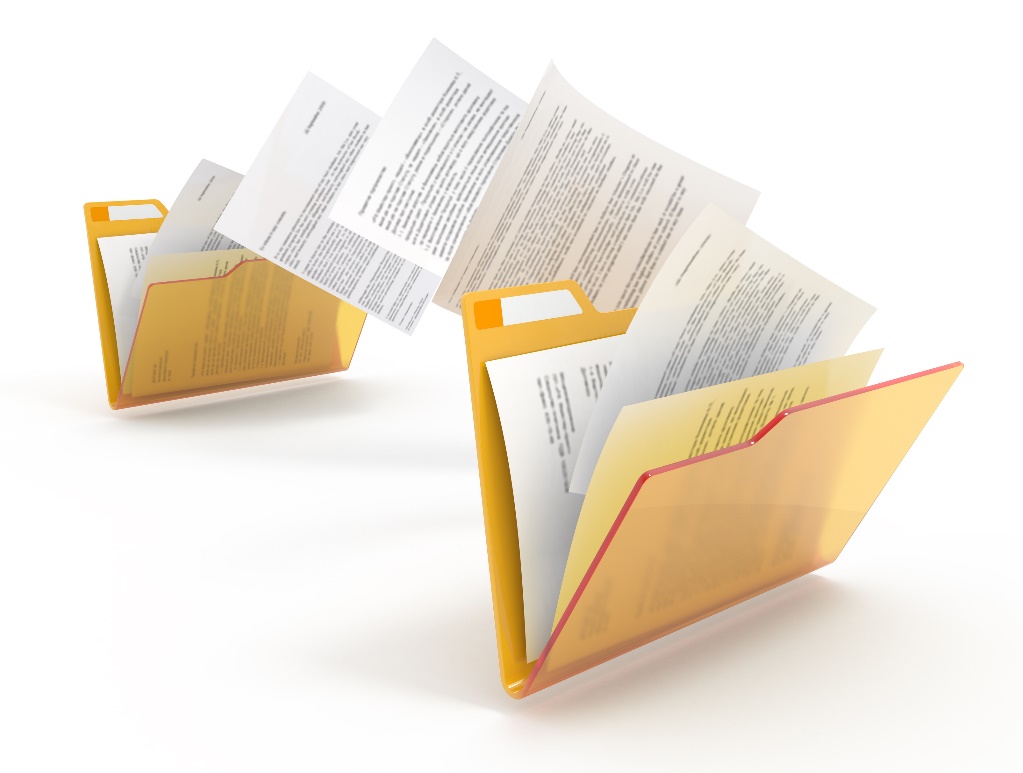 31
Al fine di favorire l’azione di tutte le professionalità coinvolte nella realizzazione dell’anno di formazione e di prova, sono stati predisposti dall’Ufficio III dell’USR Campania i seguenti materiali di supporto che saranno  pubblicati sul link dedicato del sito istituzionale:








Il predetto materiale  non è in alcun modo vincolante  per le istituzioni scolastiche che potranno anche  contestualizzarlo e adattarlo ad esigenze specifiche.
ALLEGATO 1_ patto per lo sviluppo professionale
ALLEGATO 2_ protocollo di osservazione reciproca
ALLEGATO 3_scheda programmazione peer to peer
ALLEGATO 4_ scheda osservazione docente neoassunto
ALLEGATO 5_ scheda osservazione docente tutor
ALLEGATO 6_ modello registrazione peer to peer
ALLEGATO 7_ attestazione peer to peer
BUON LAVORO 




E
GRAZIE PER L’ATTENZIONE!
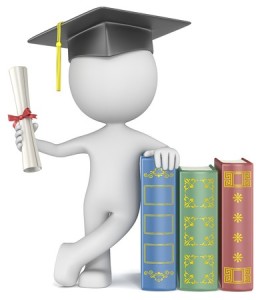 33